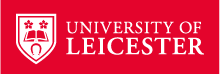 Parental Involvement in decision-making about Planned late preterm and early term birth: the ‘PIP’ study
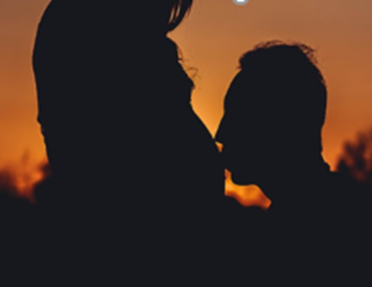 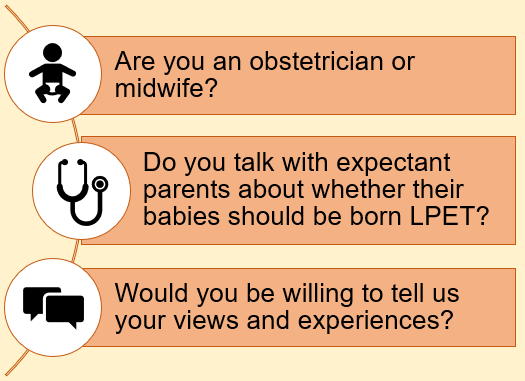 If so, or for more information, please contact Dr Frances Mielewczyk: 
Tel: 0116 252 5468    Email: fjm13@le.ac.uk        : @Frajmie
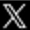